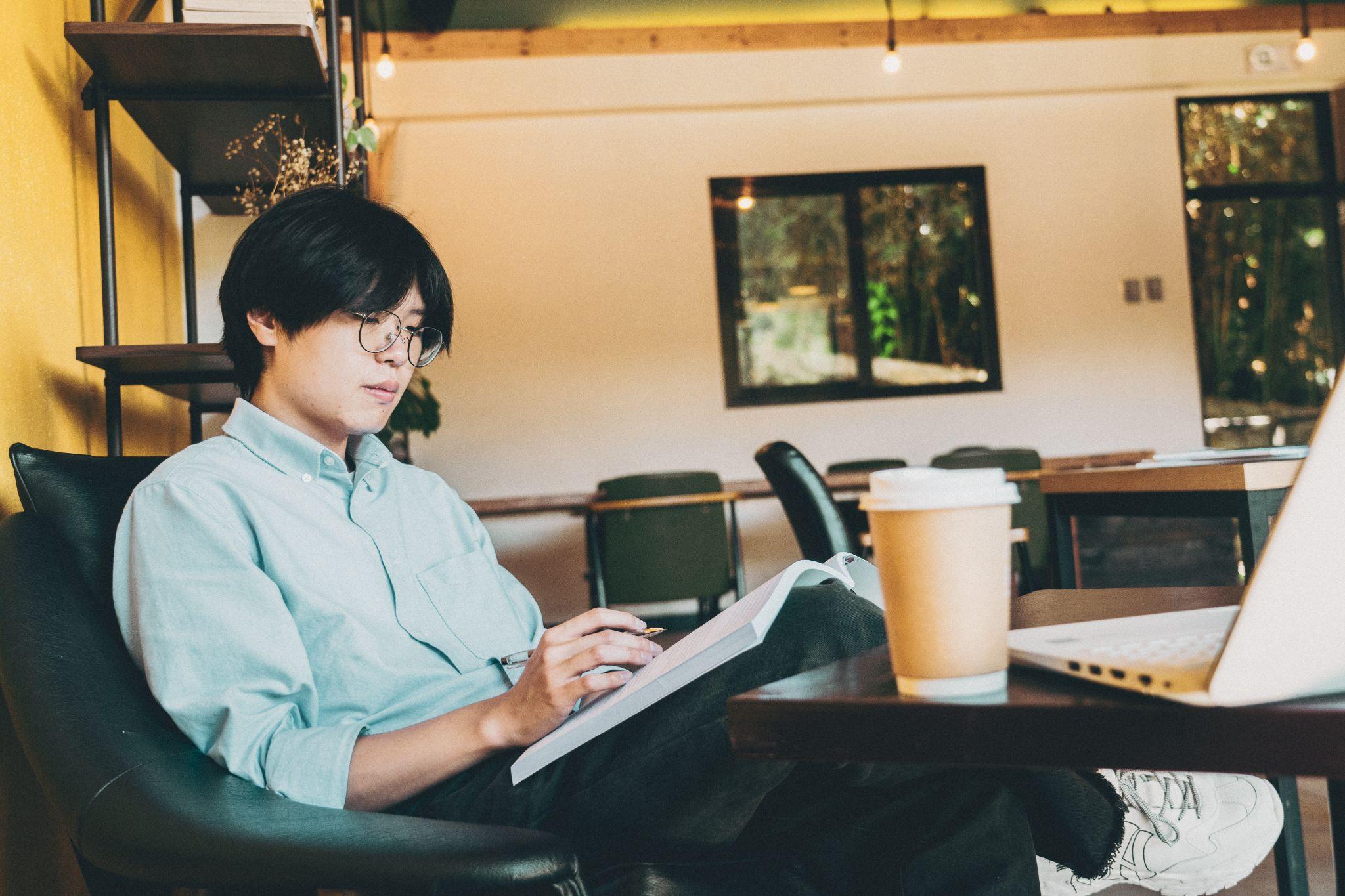 プレミアム校舎プログラム解説
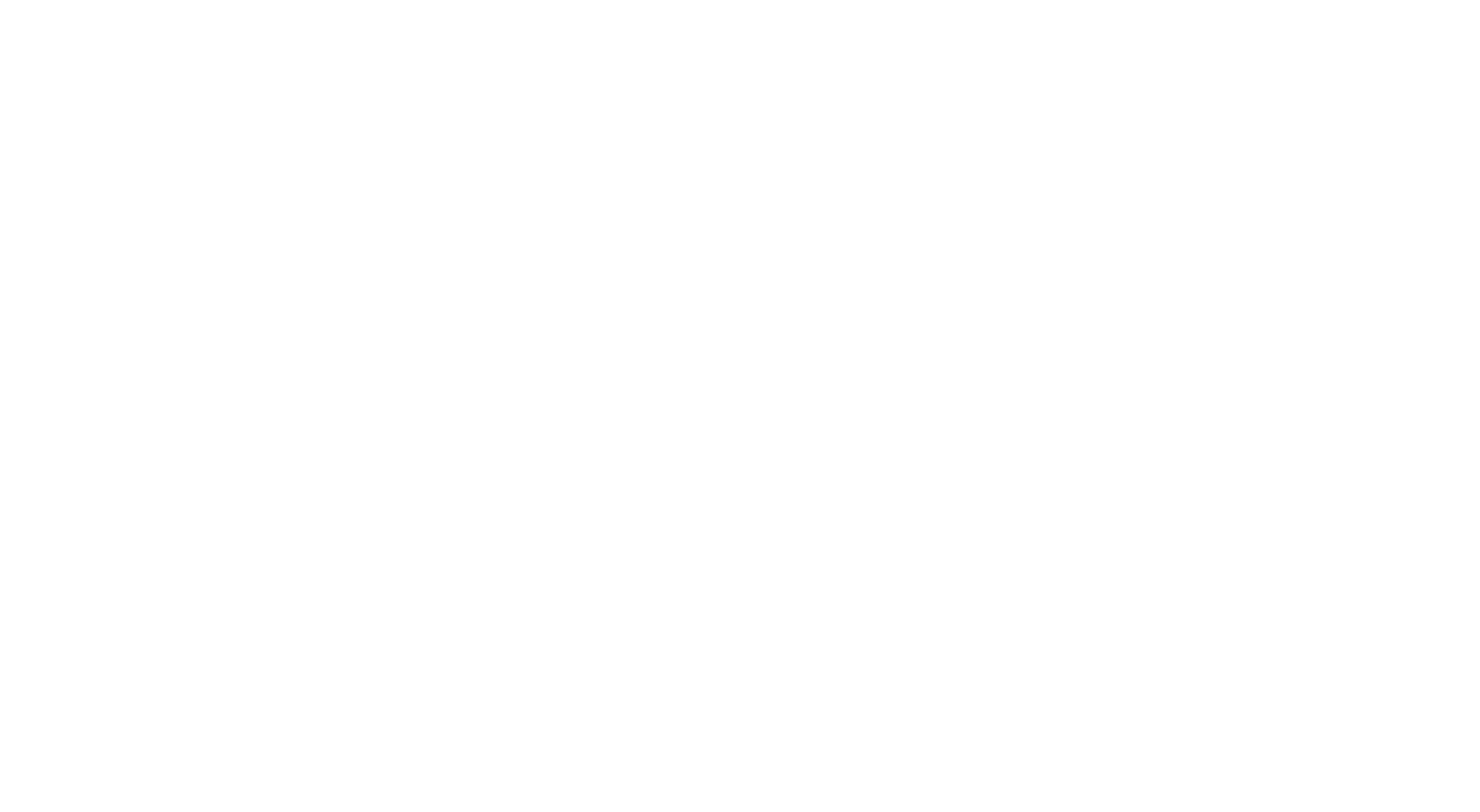 Focus Biz
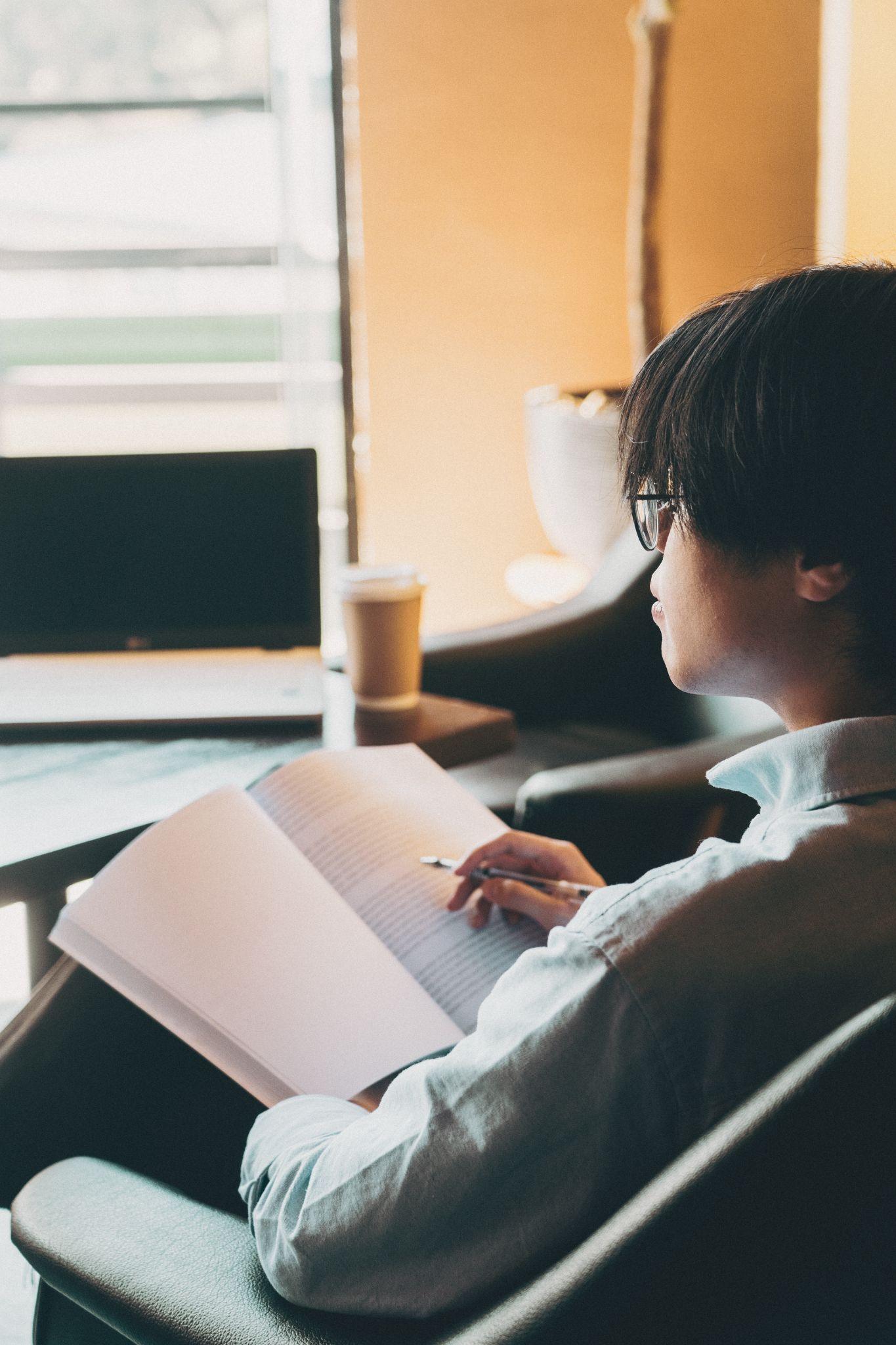 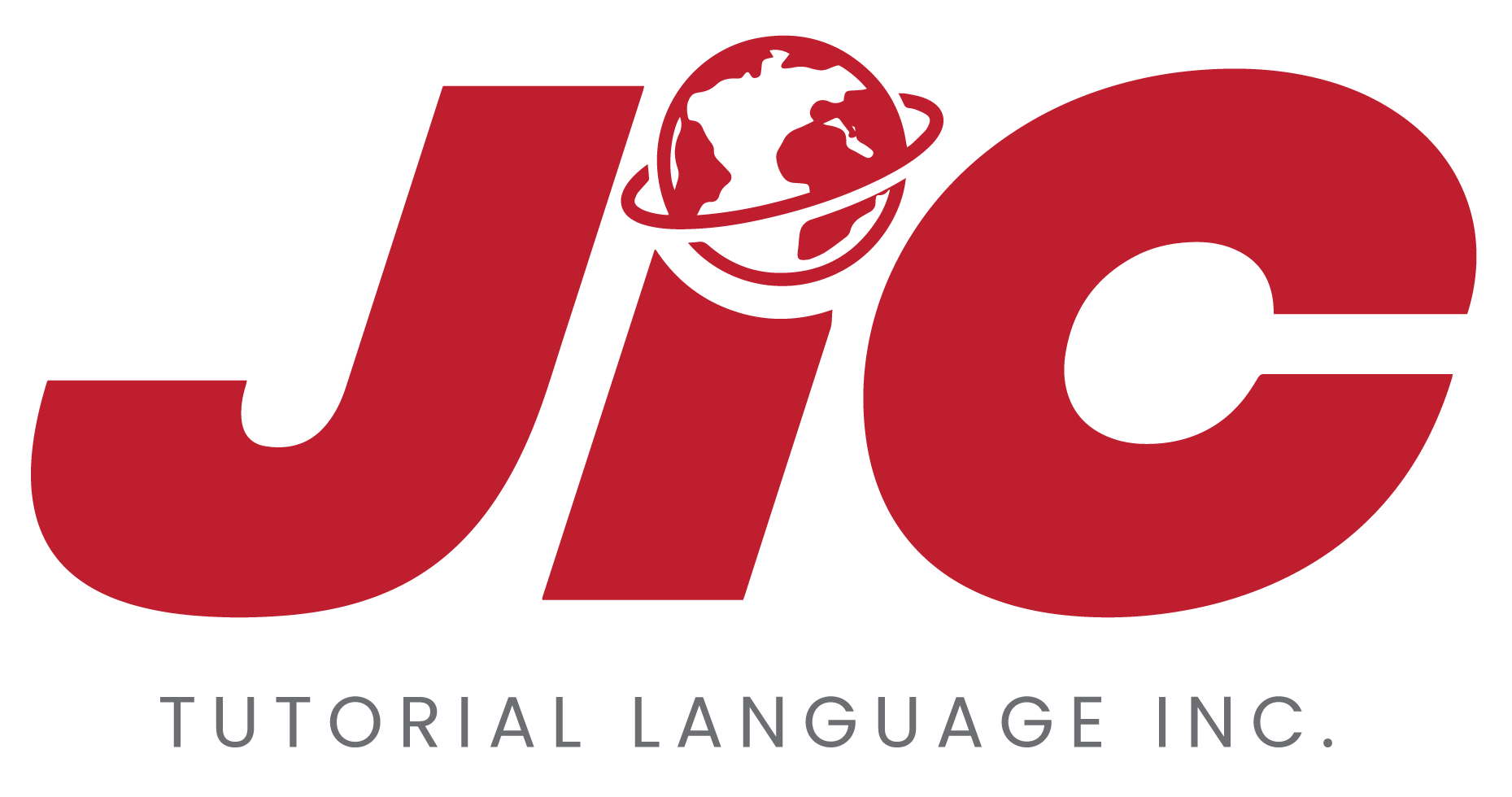 Focus Bizのポイント
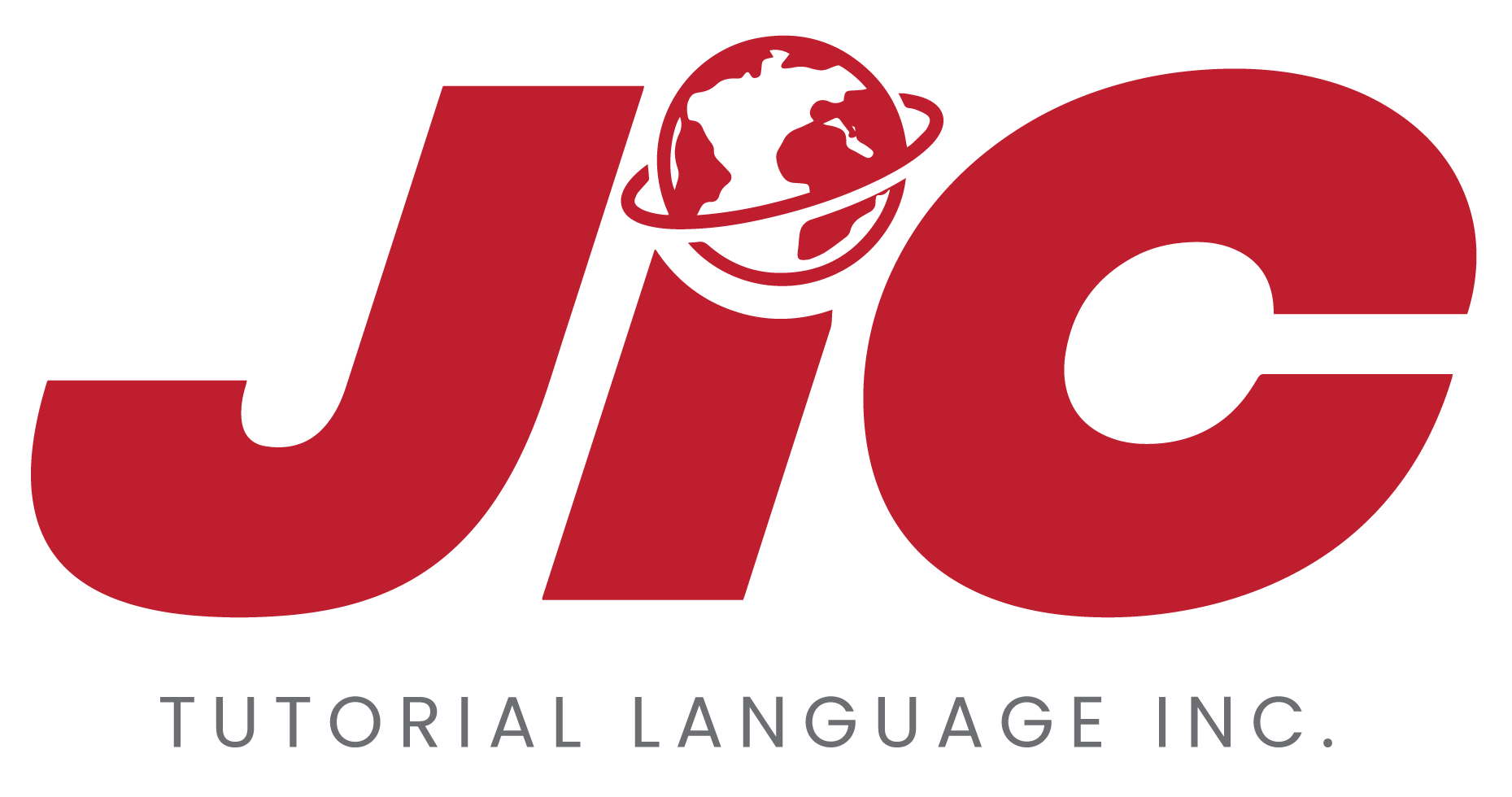 Focus Bizのレッスン数と種類
1クラス45分 休憩5分
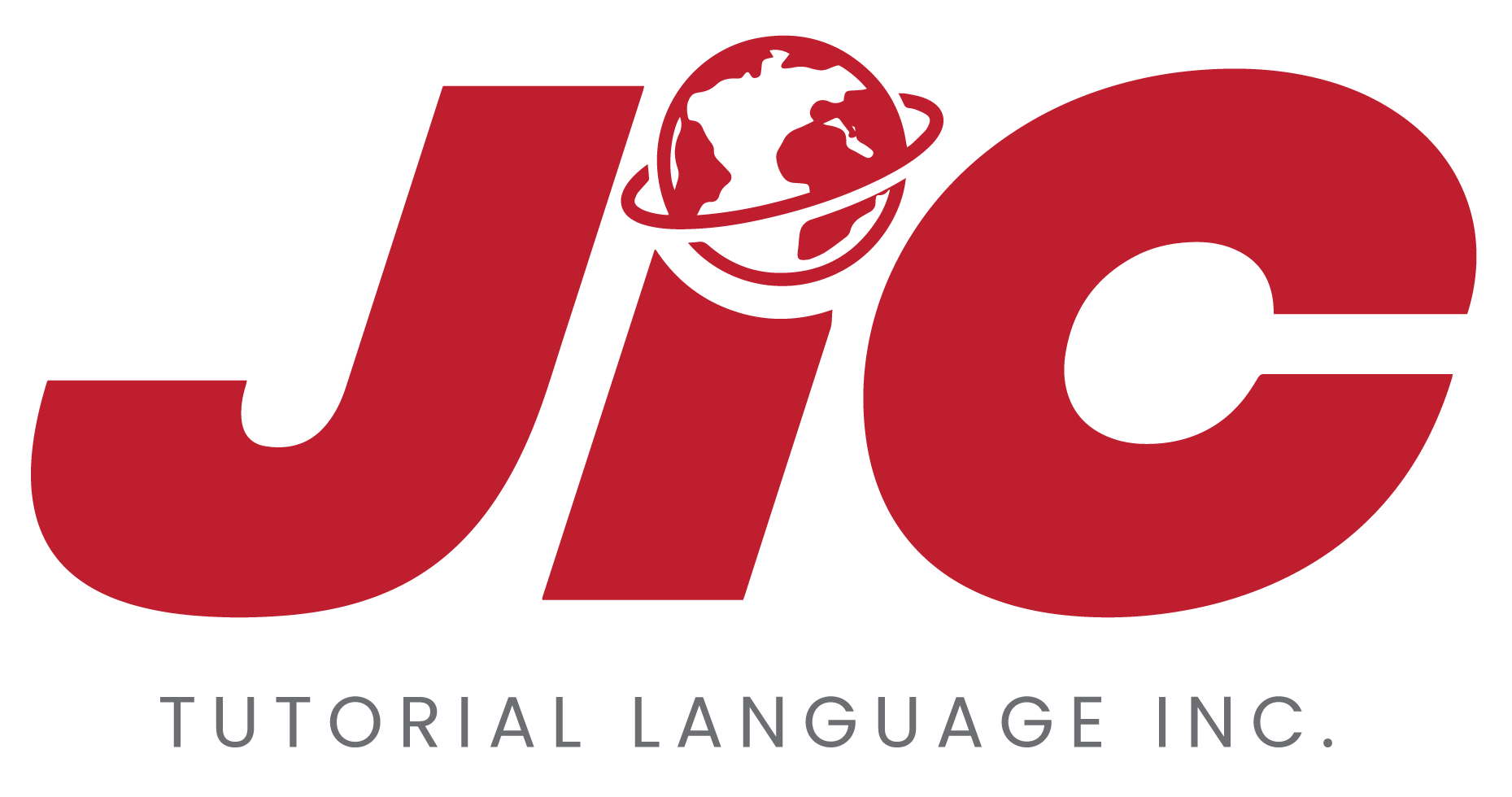 Focus Bizの各レッスンで学べる内容
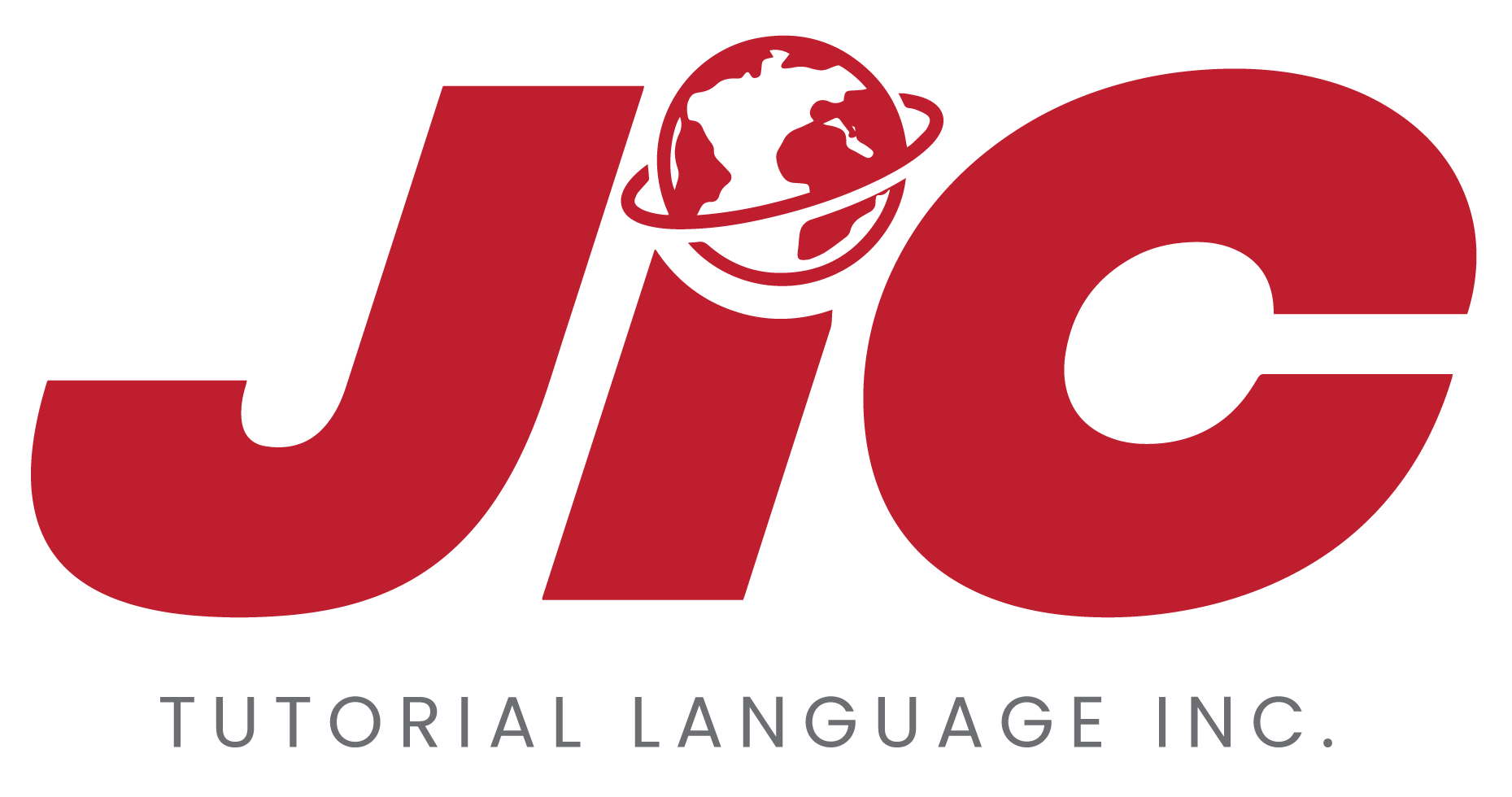 Focus Bizのまとめ
Business 1:1が受講可能
初級者、中級者向けのコース
ビジネスの場でも使える論理的な英語力の習得を目指す
1日の授業数が少ないので仕事と両立しやすい
JICにはビジネスラウンジもあるので仕事場も確保可能